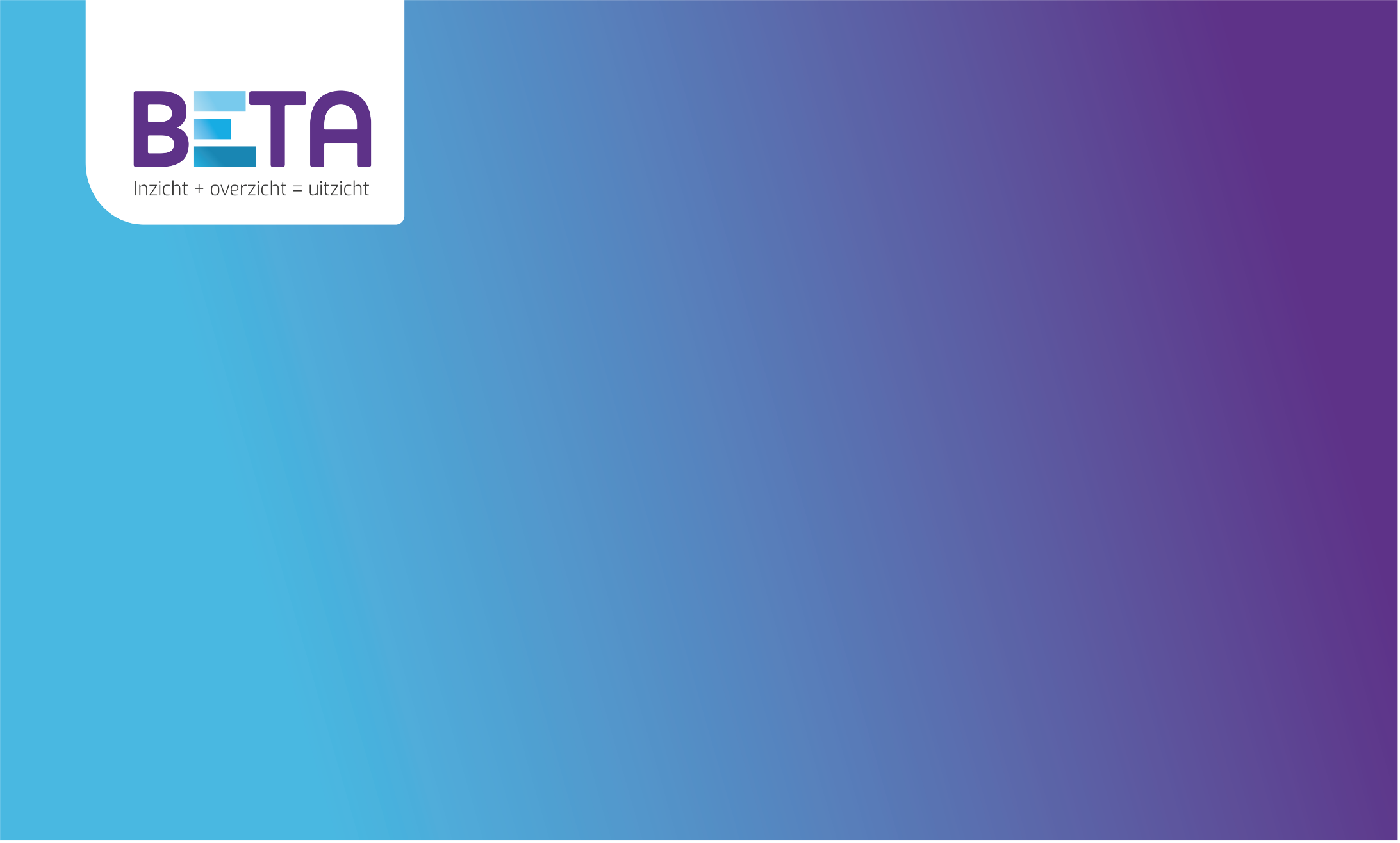 Inkoopfacturen blokkeren voor betaling (en betalingsblokkade opheffen)
Datum: 18 november 2019
Auteur: 
Versie:
BETA Support
V1.0
Inkoopfacturen blokkeren voor betaling (en betalingsblokkade opheffen)
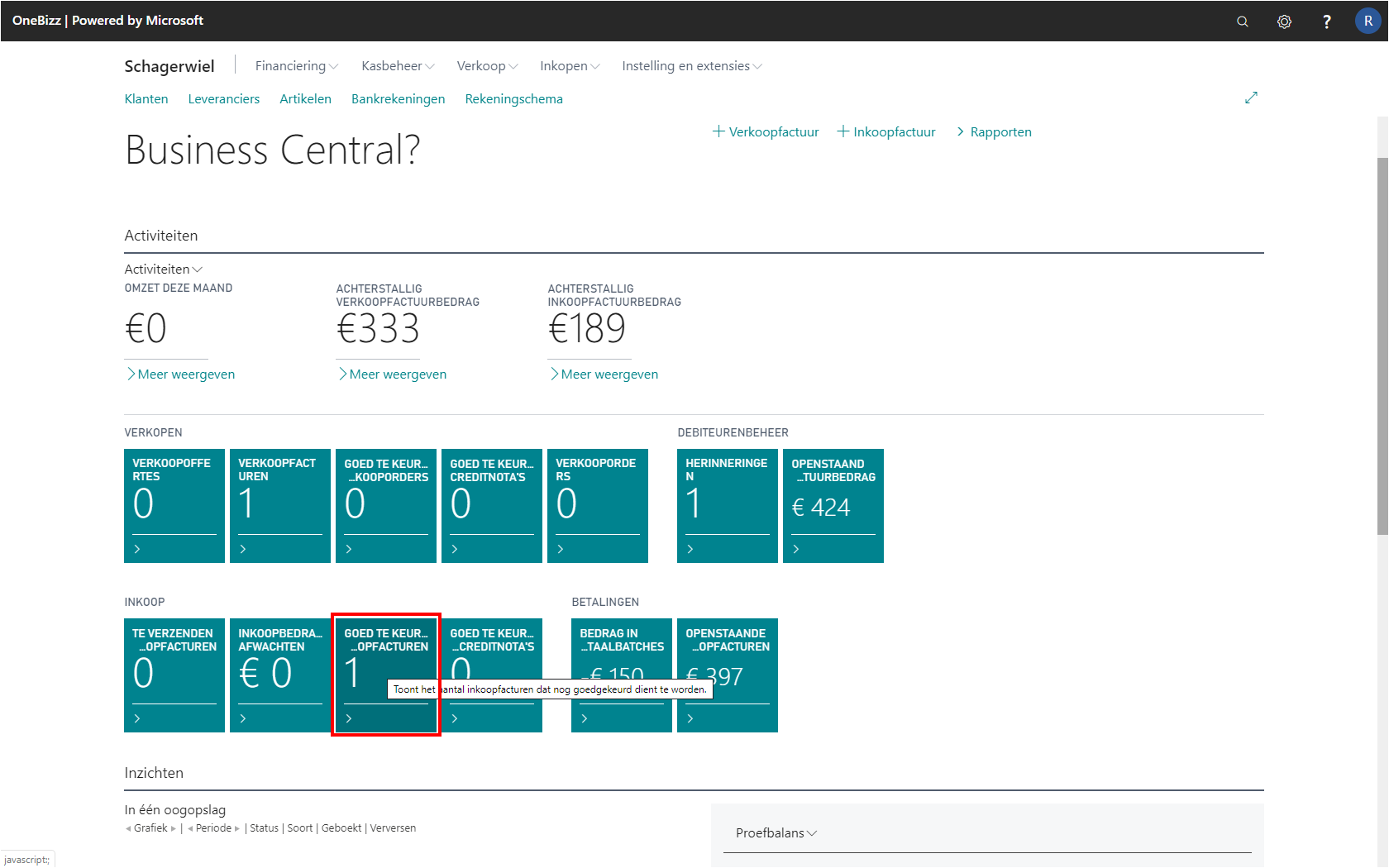 Klik op de link Toont het aantal inkoopfacturen dat nog goedgekeurd dient te worden.
Inkoopfacturen blokkeren voor betaling (en betalingsblokkade opheffen)
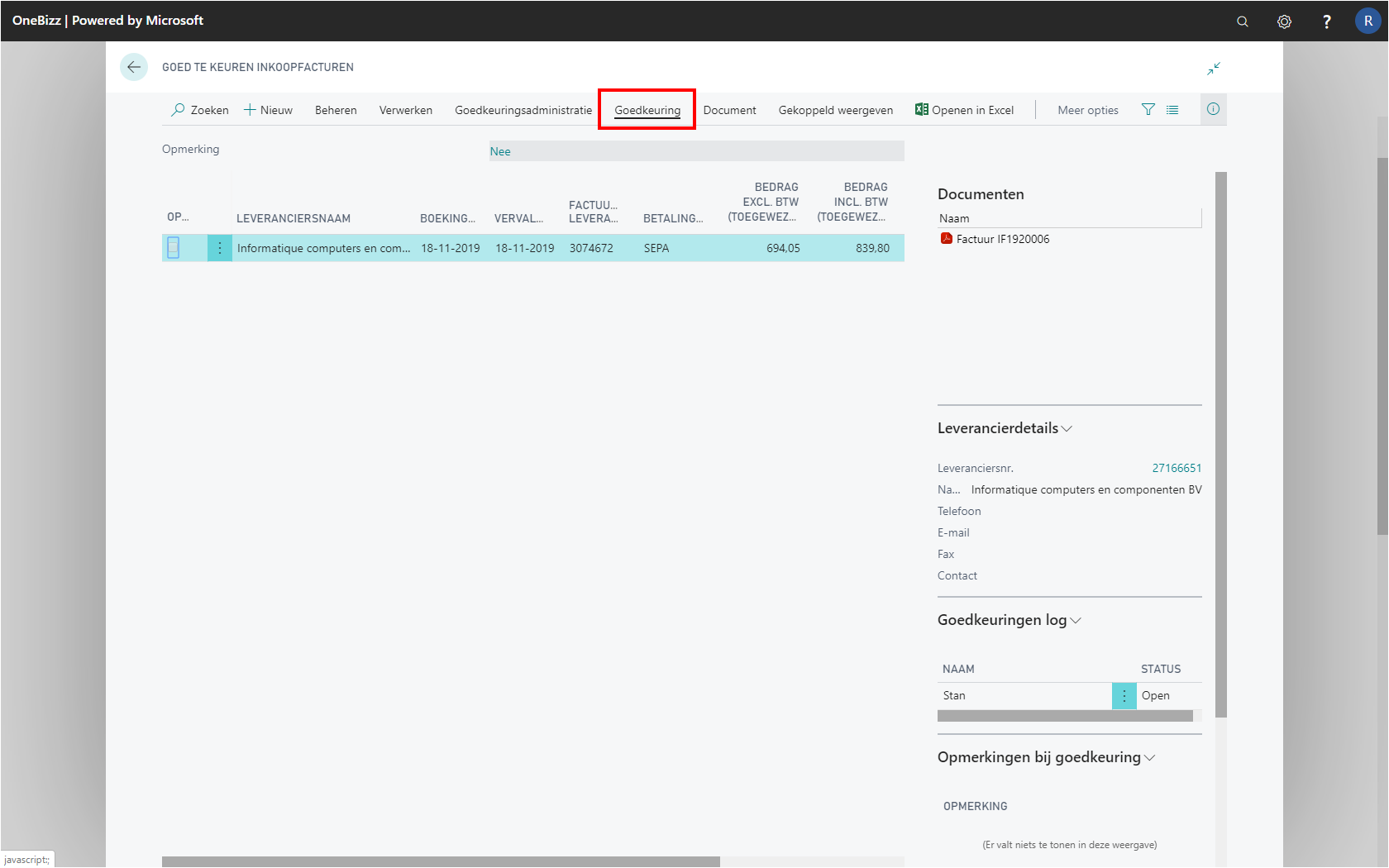 Klik op de navigatie menu item popup Goedkeuring
Inkoopfacturen blokkeren voor betaling (en betalingsblokkade opheffen)
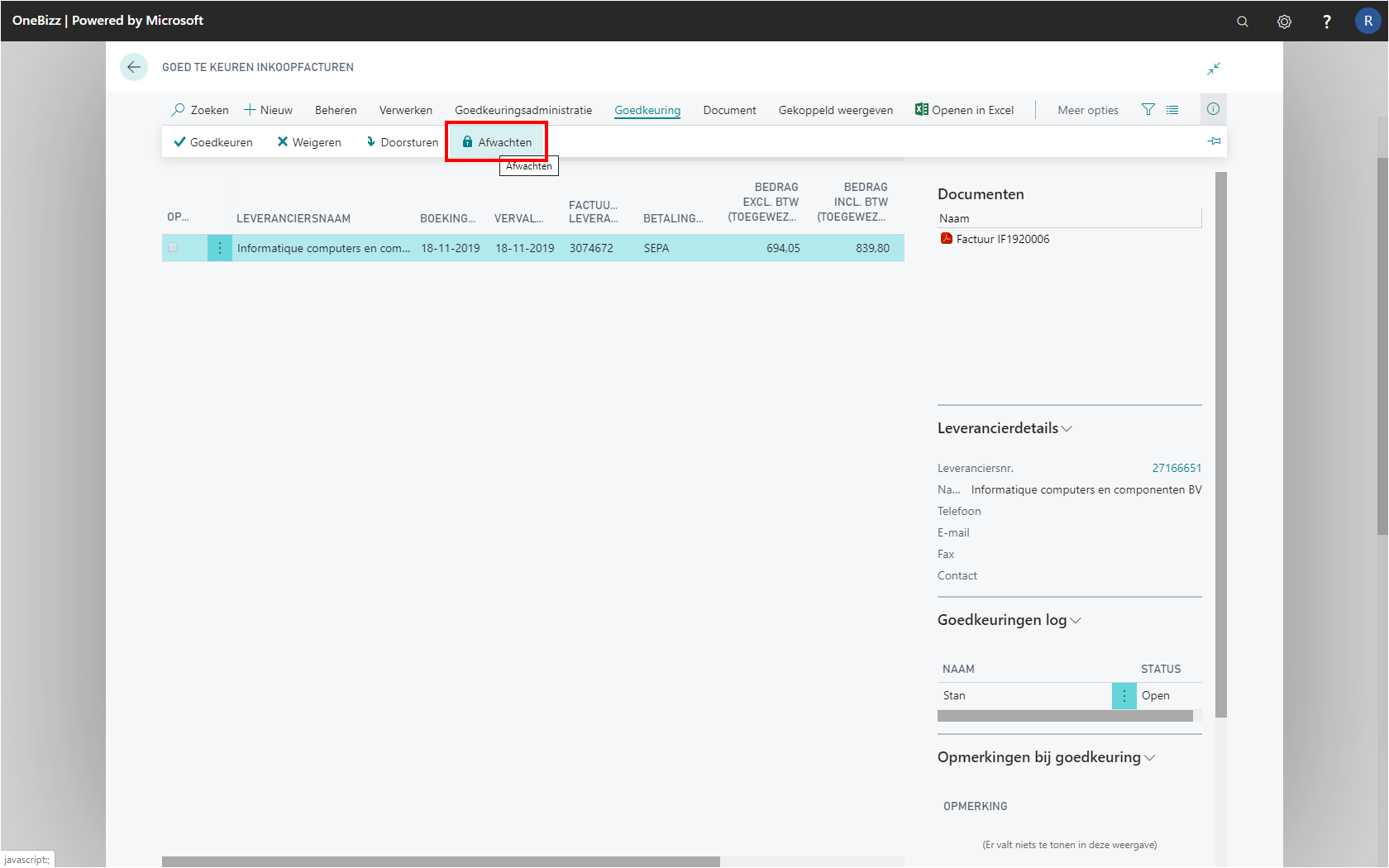 Klik op de navigatie menu-item Afwachten
Inkoopfacturen blokkeren voor betaling (en betalingsblokkade opheffen)
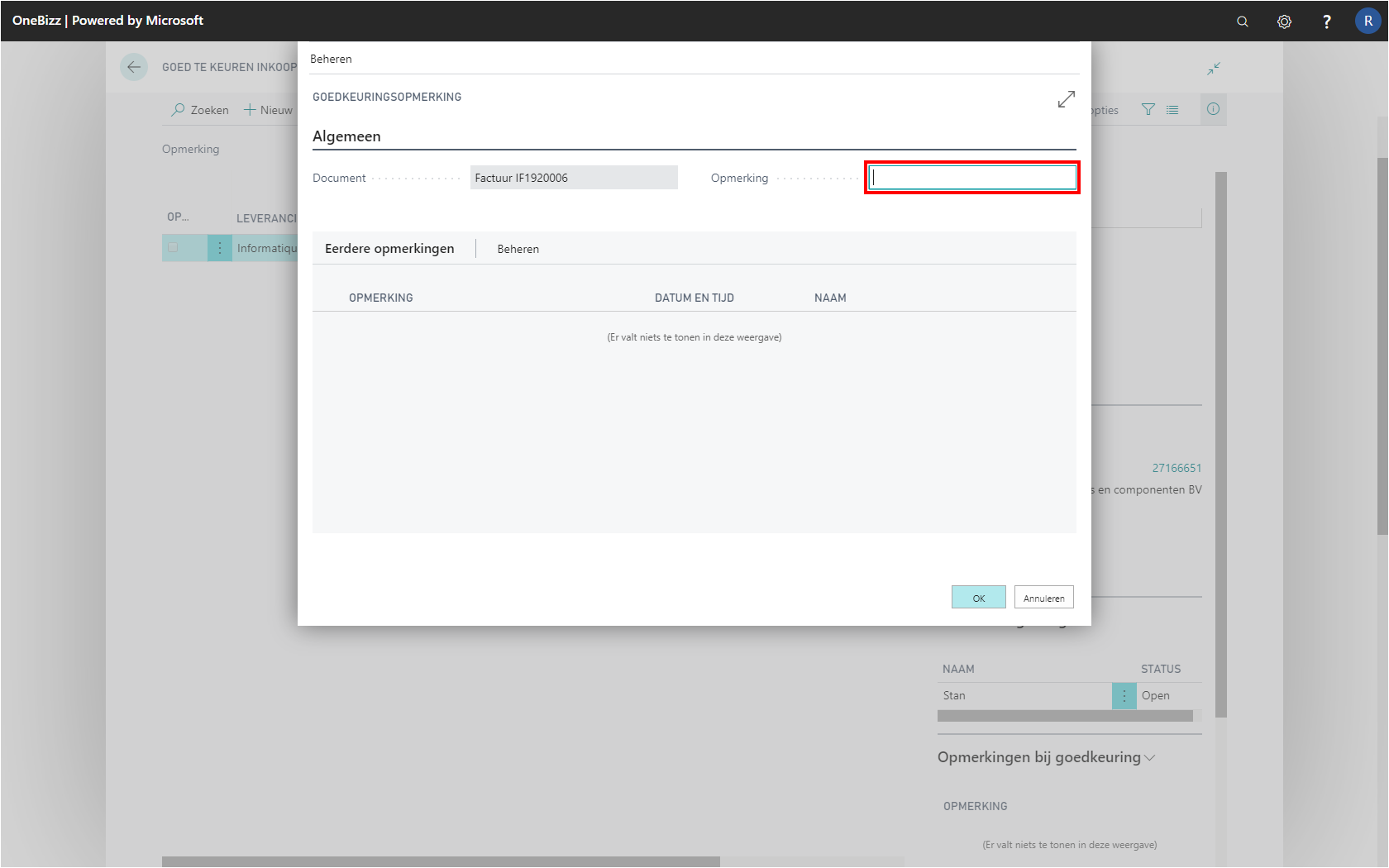 Klik op het veld Opmerking
Inkoopfacturen blokkeren voor betaling (en betalingsblokkade opheffen)
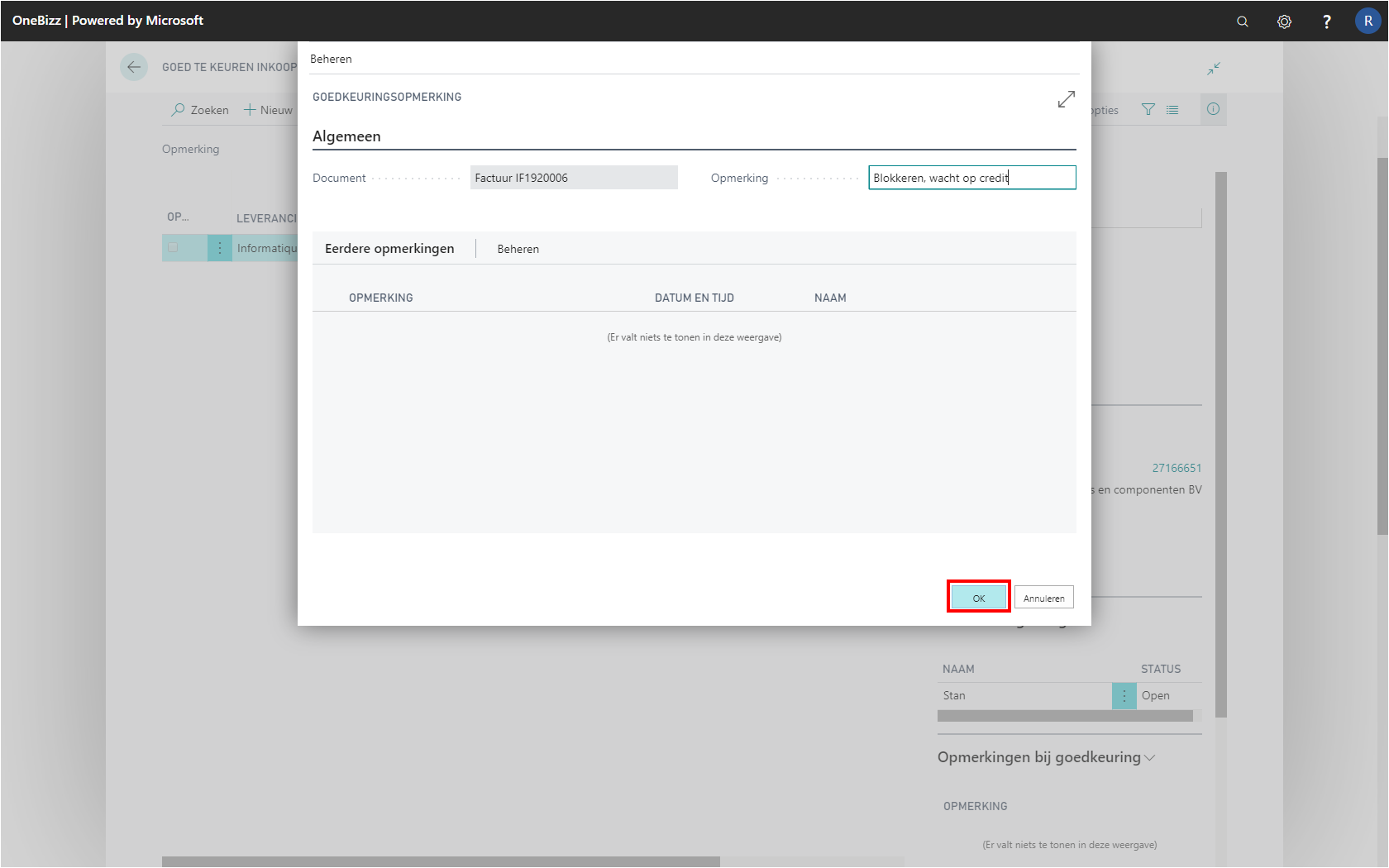 Geef eventueel een opmerking mee waarom de factuur voor betaling wordt geblokkeerd. Kies vervolgen OK.
Inkoopfacturen blokkeren voor betaling (en betalingsblokkade opheffen)
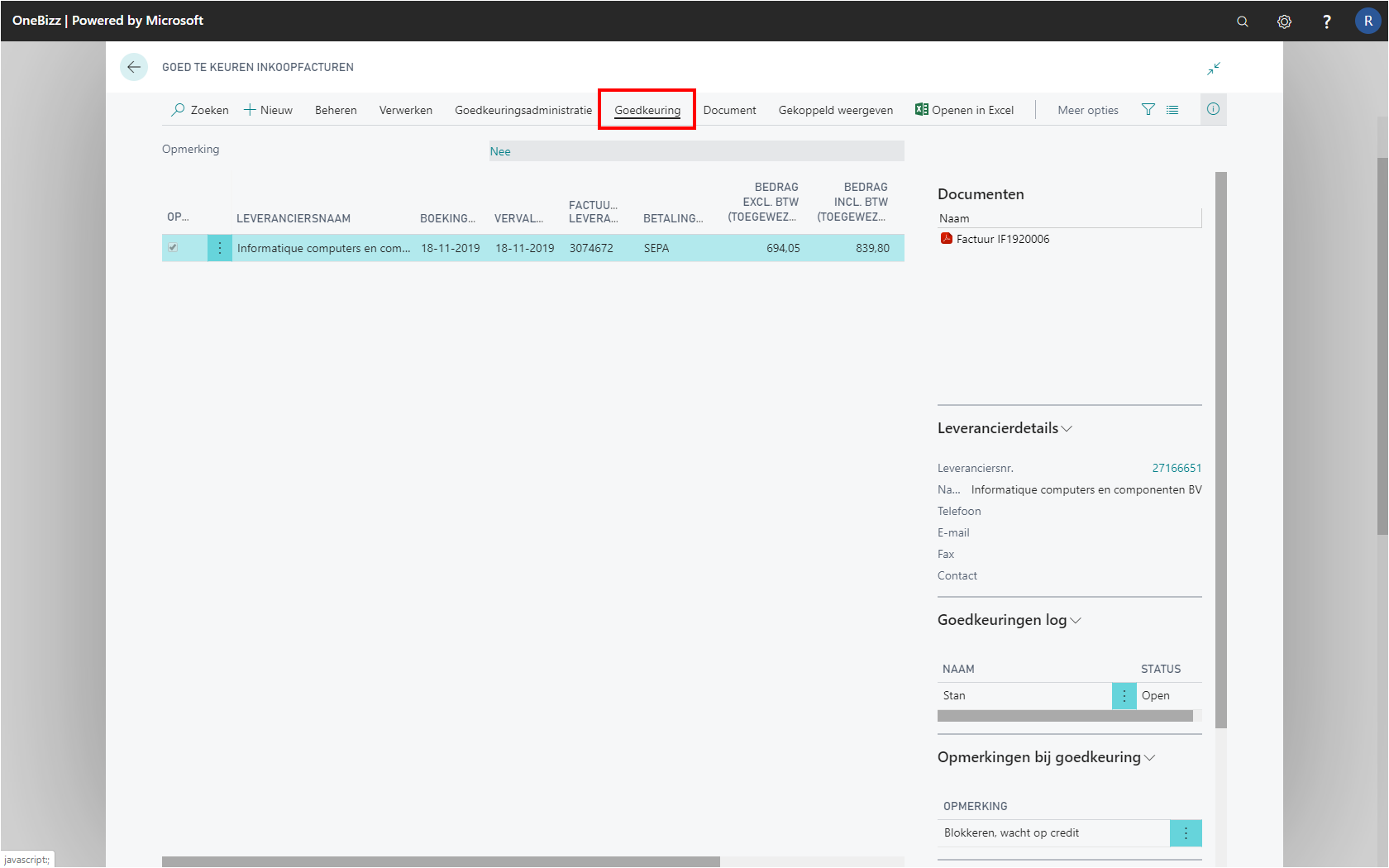 Klik op de navigatie menu item popup Goedkeuring
Inkoopfacturen blokkeren voor betaling (en betalingsblokkade opheffen)
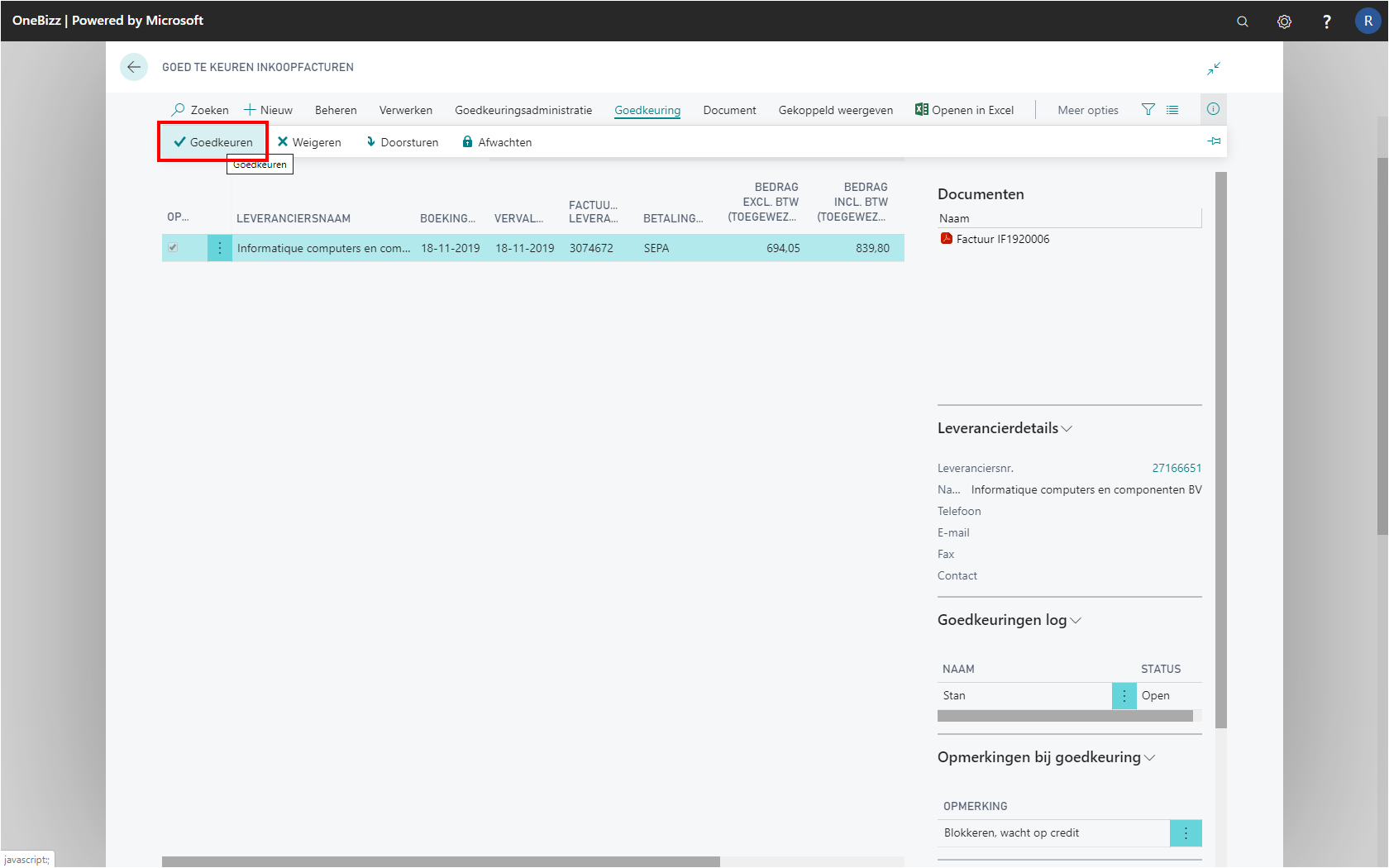 Klik op de navigatie menu-item Goedkeuren
Inkoopfacturen blokkeren voor betaling (en betalingsblokkade opheffen)
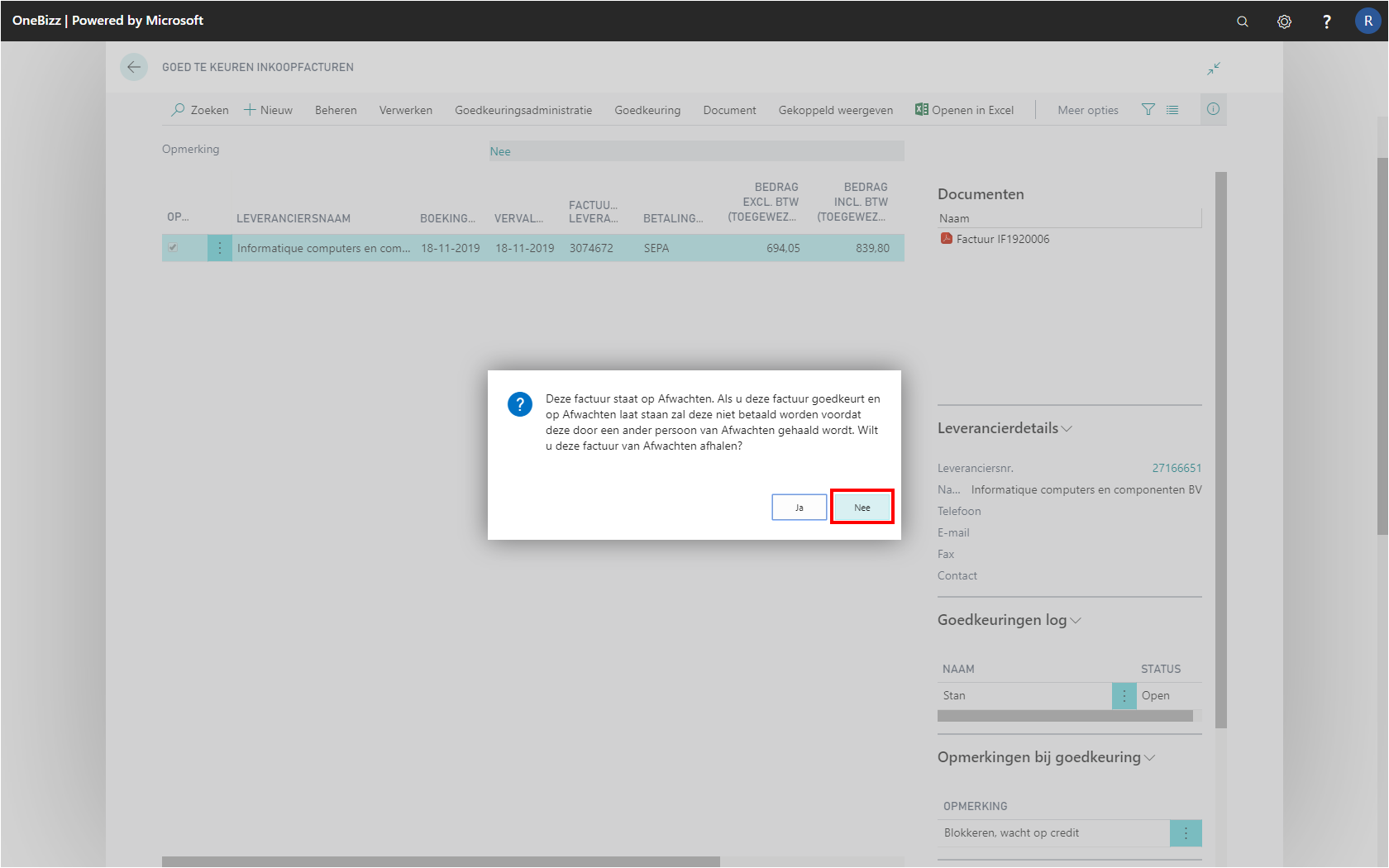 Klik op de knop Nee. Hiermee wordt blijft de betalingsblokkade actief.
Inkoopfacturen blokkeren voor betaling (en betalingsblokkade opheffen)
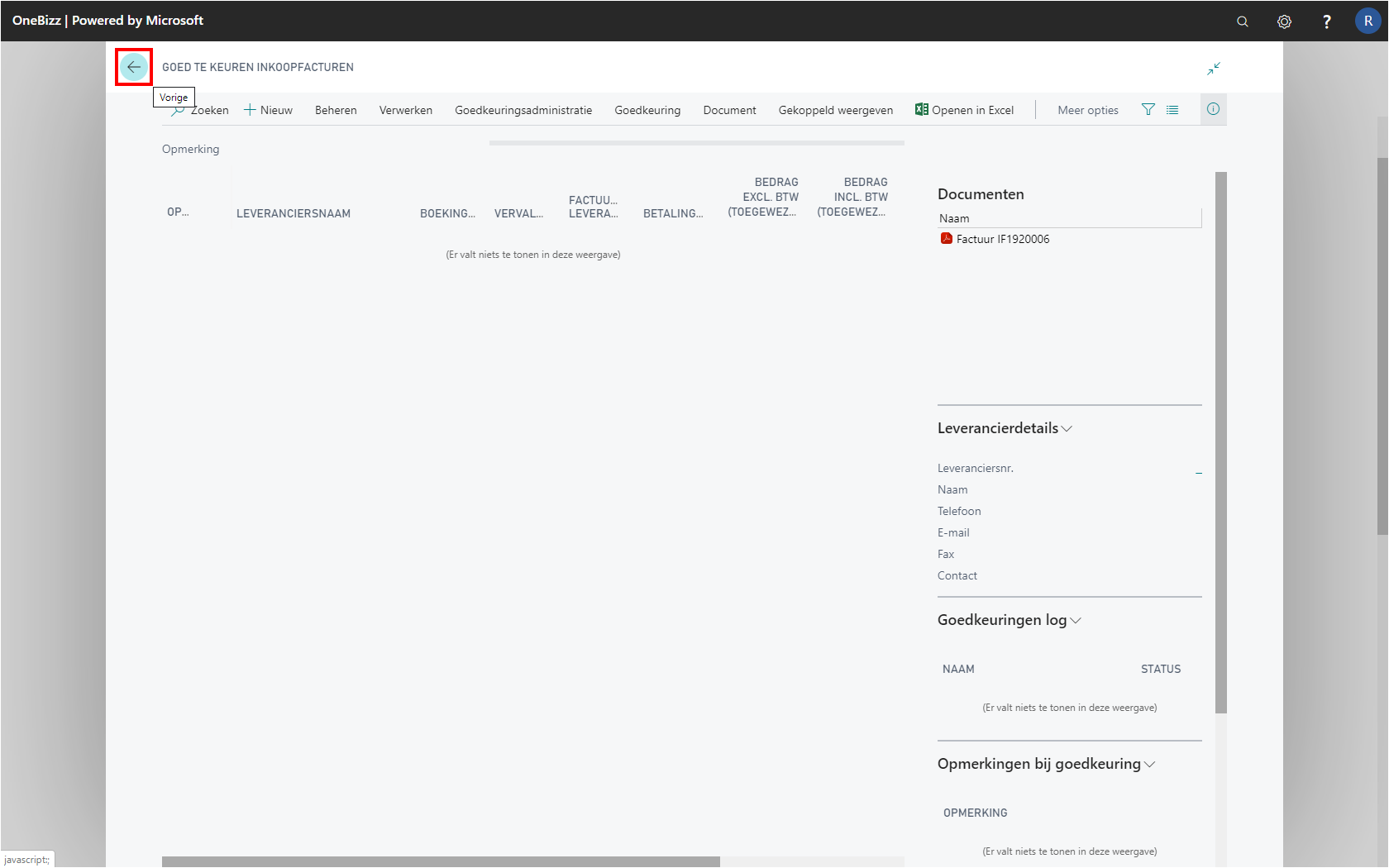 Klik op de back-knop
Inkoopfacturen blokkeren voor betaling (en betalingsblokkade opheffen)
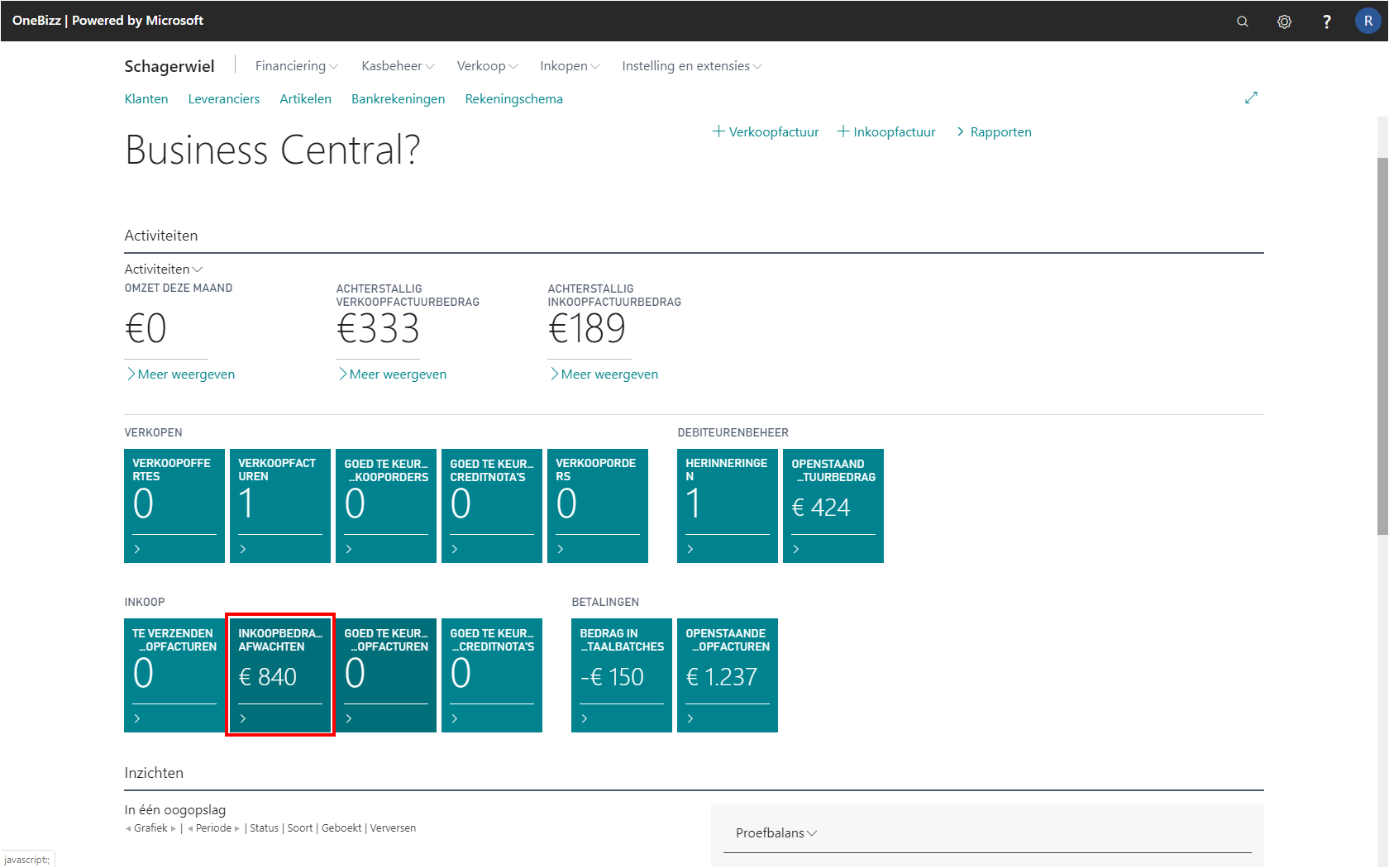 Klik op de link Inkoopbedrag op Afwachten. Toont het bedrag aan inkoopfacturen dat op Afwachten staat.
Inkoopfacturen blokkeren voor betaling (en betalingsblokkade opheffen)
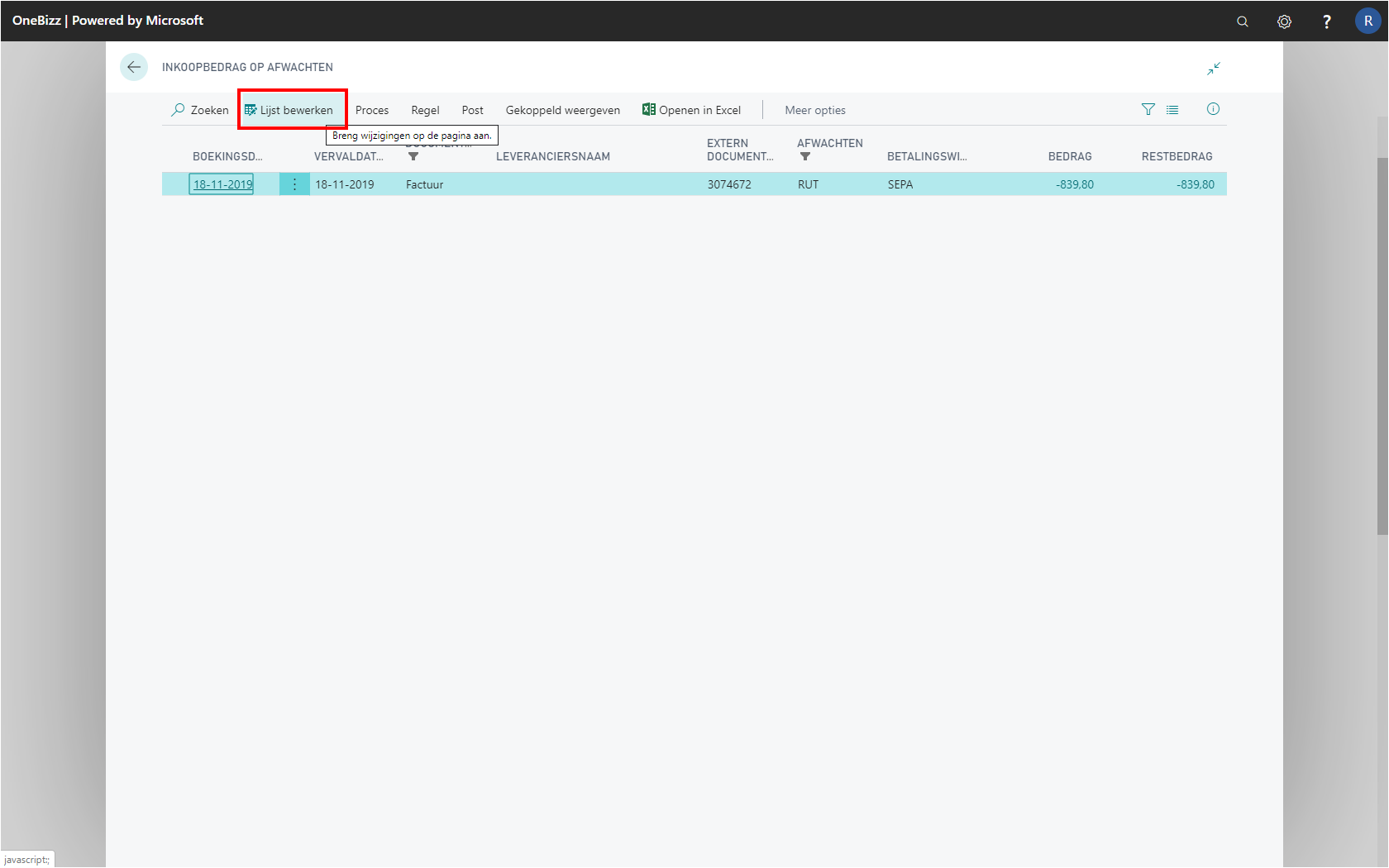 Klik op de navigatie menu-item Lijst bewerken
Inkoopfacturen blokkeren voor betaling (en betalingsblokkade opheffen)
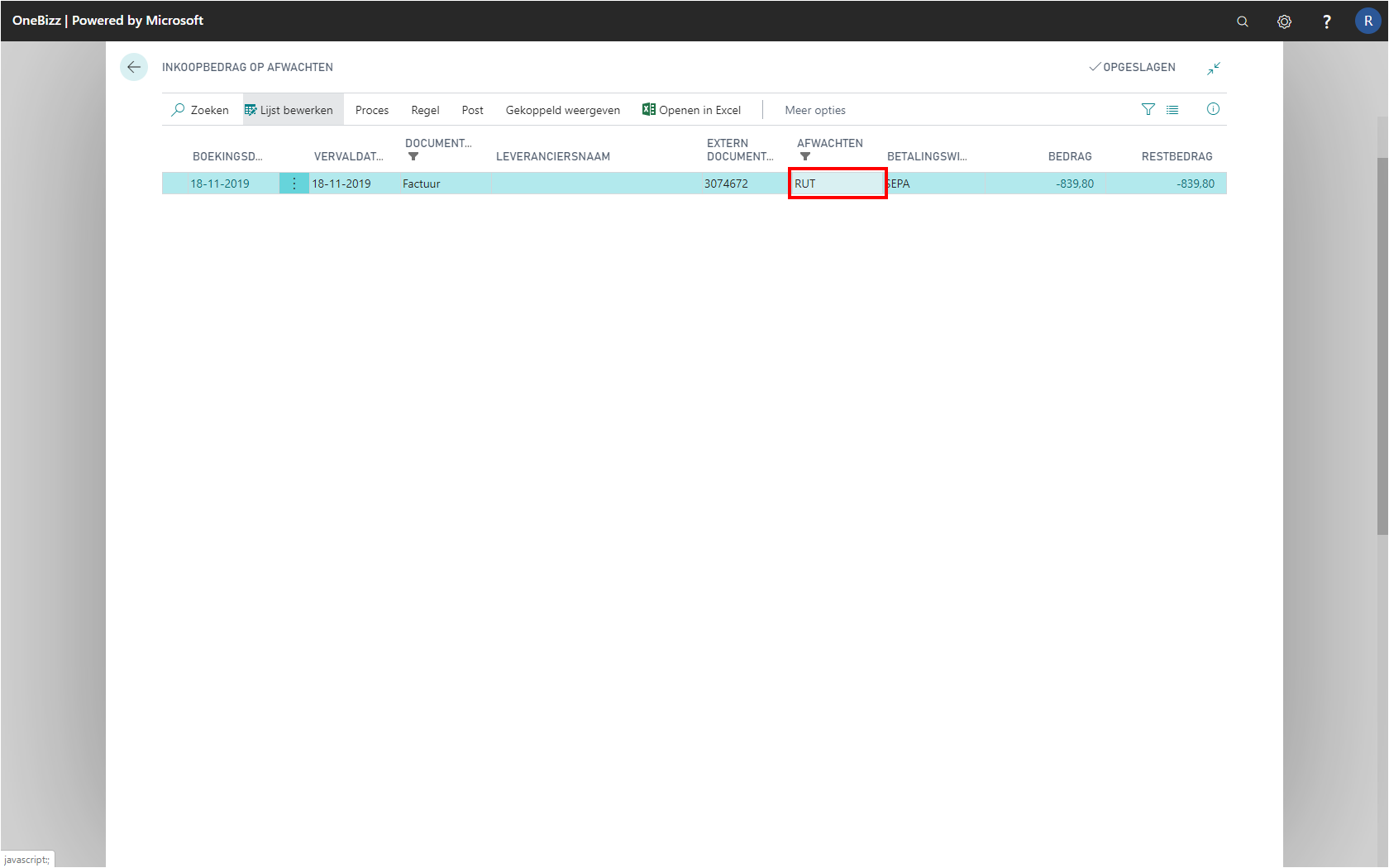 Klik op de cel Afwachten
Inkoopfacturen blokkeren voor betaling (en betalingsblokkade opheffen)
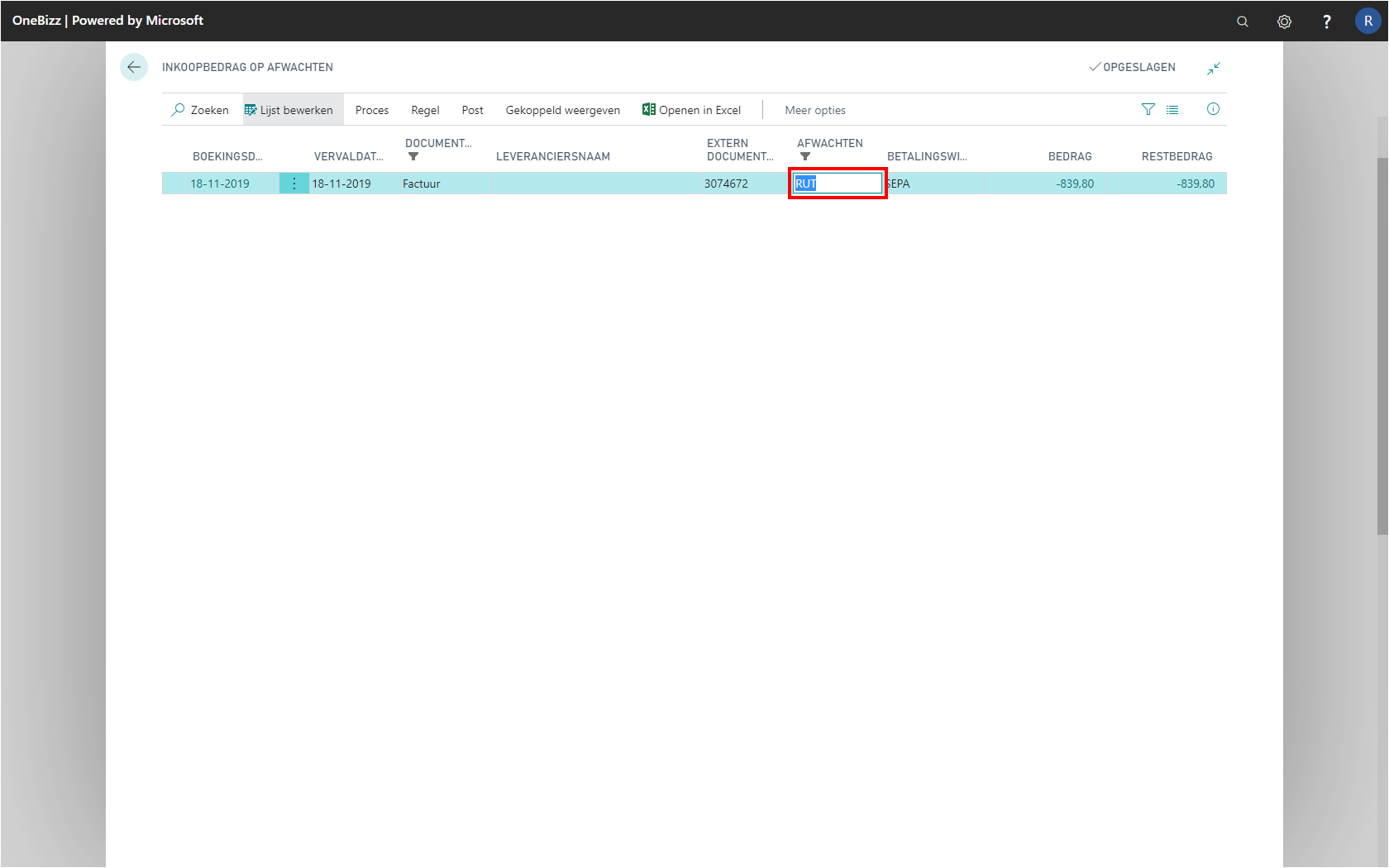 Verwijder de invoer in de kolom AFWACHTEN. Hiermee wordt de betalingsblokkade opgeheven. De factuur wordt in de eerst volgende betaalbatch meegenomen.
Inkoopfacturen blokkeren voor betaling (en betalingsblokkade opheffen)
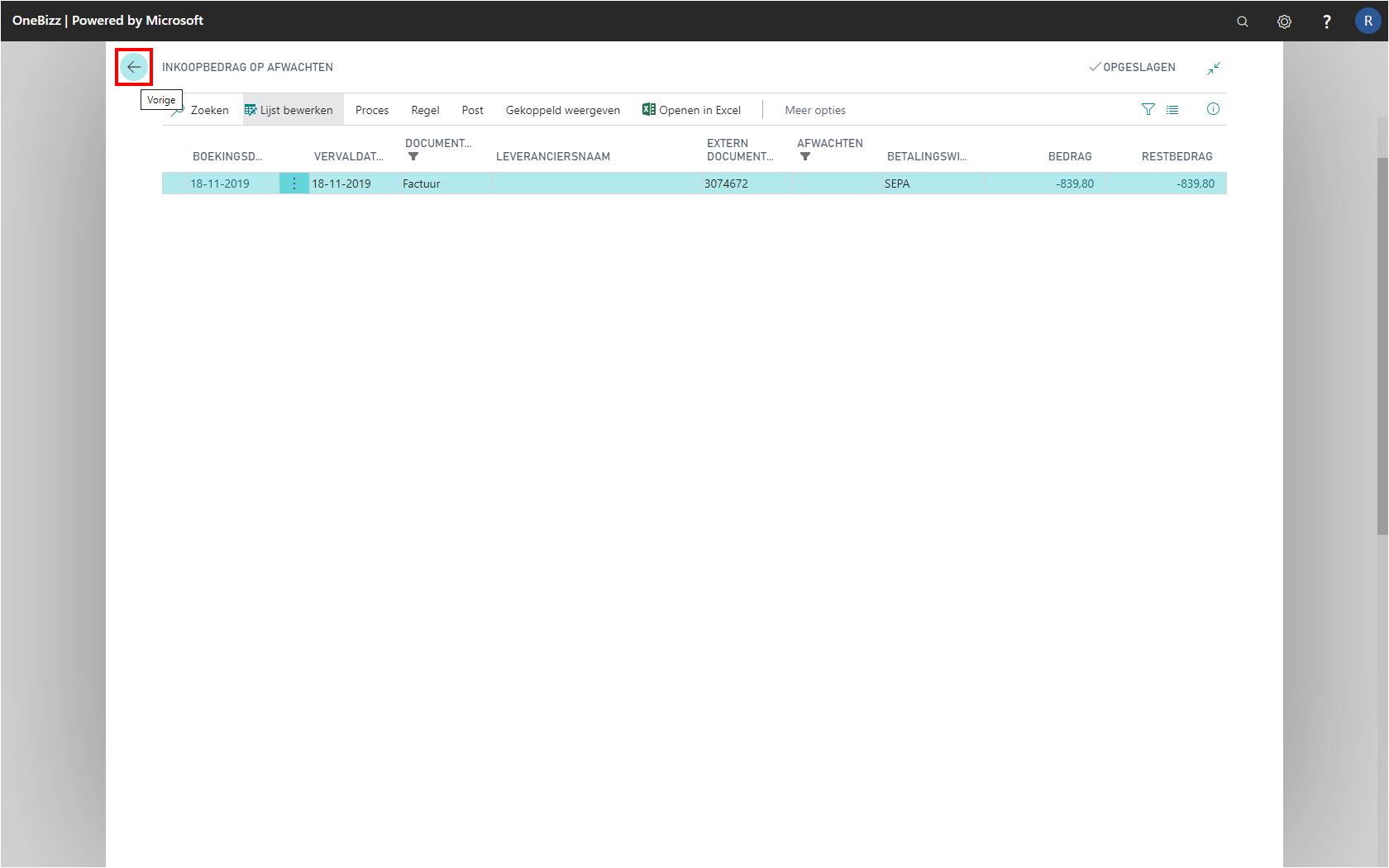 Klik op de back-knop om terug te keren naar het BETA dashboard.
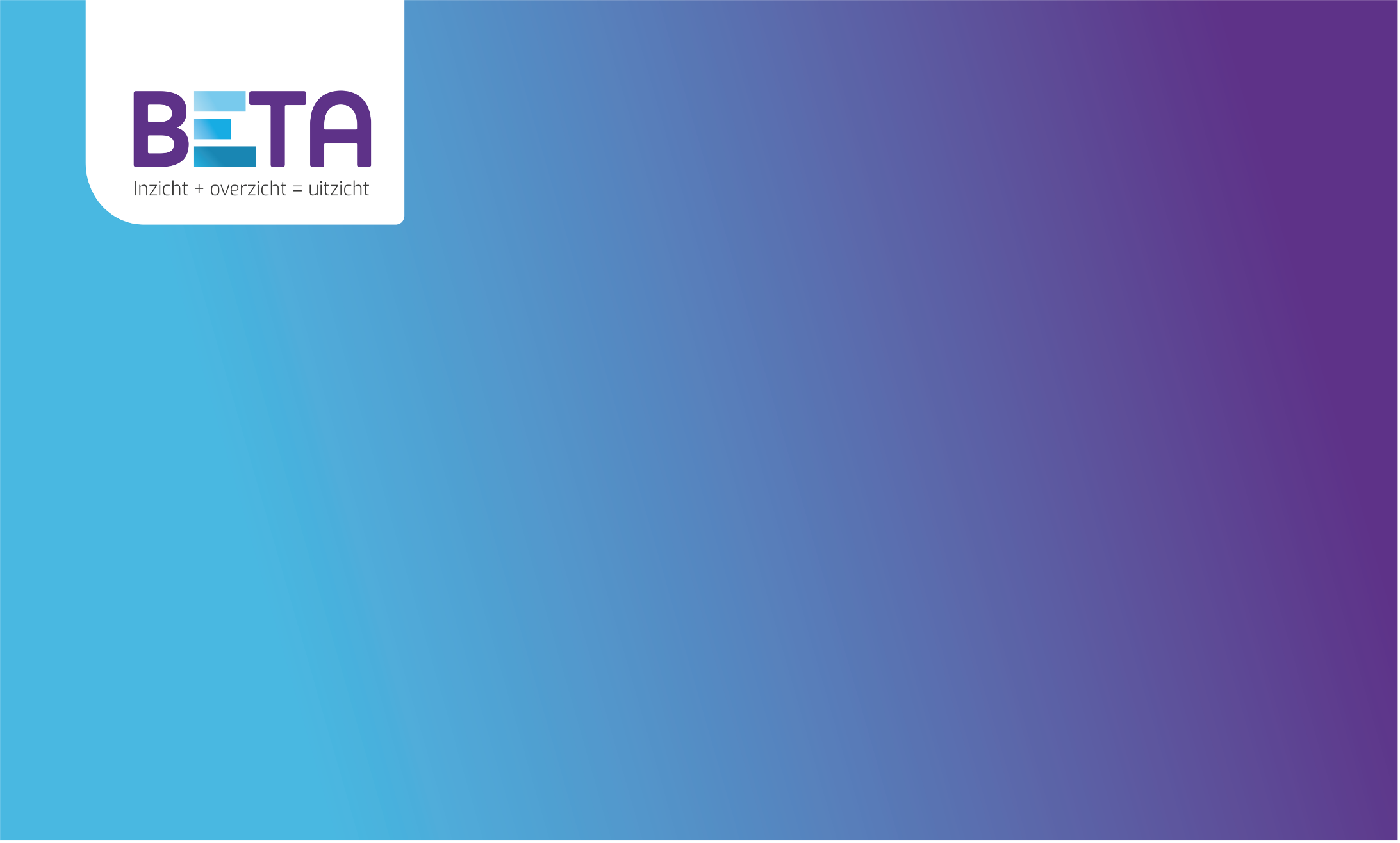 Dank voor uw aandacht
Heeft u nog vragen? Neem dan gerust contact op met onze support afdeling.
support@beta365.nl
088 – 253 44 44